الجمهورية الجزائرية الديمقراطية الشعبية
وزارة التعليم العالي والبحث العلمي
جامعة محمد خيضر
كلية العلوم الاقتصادية والتجارية وعلوم التسيير
قسم علوم التسيير
تخصص إدارة موارد بشرية
بحث حول :
الاجور في القطاع الصحي
من اعداد:سنوسي بوزياني سيرين .سبيعي دنيا .حبحوب امينة. سايب عبير .
قواعد لحساب الاجر لطبيب عام  صنف: 61 درجة:01
713 *45= 32085.00 دج
الاجر القاعدي = النقطة الاستدلالية * قيمة النقطة الاستدلالية (45 دج)
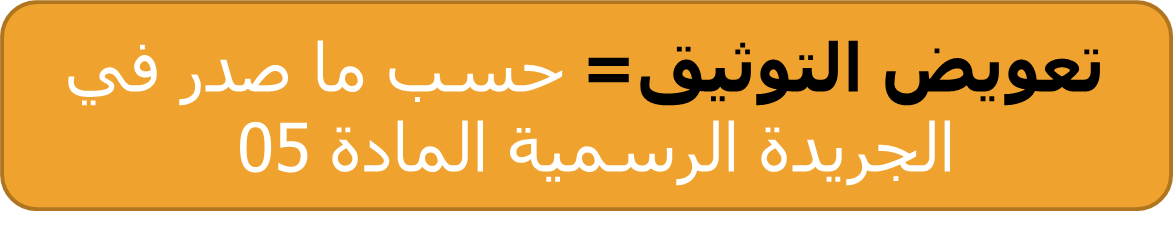 الطبيب العام (4000 دج).
المنحة الجزافية التعويضية:تمنح وفق الاصناف التالية:

 





     الصنف 16 :(1500 دج).
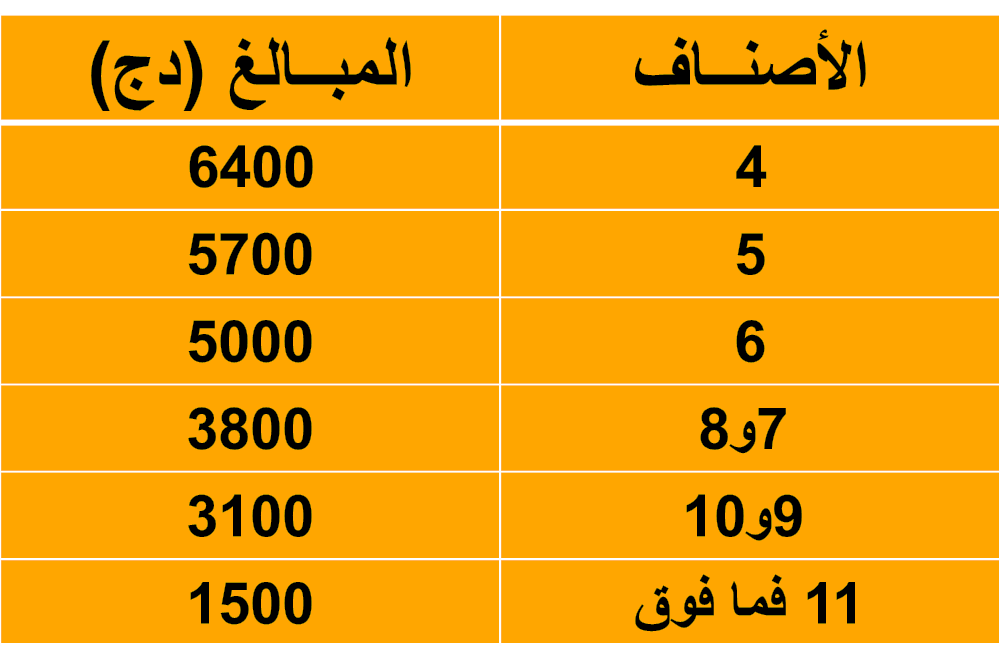 الاجر الرئيسي =الاجر القاعدي +الخبرة المهنية .
الخبرة المهنية= الرقم الاستدلالي للدرجة *قيمة النقطة الاستدلالية( 45دج) = 1620.00 دج
تعويض دعم النشاطات الصحية =  حسب ما جاء في المادة 06
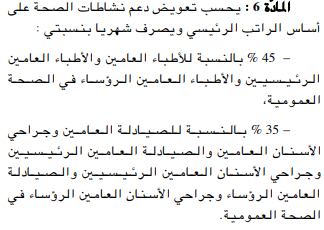 الطبيب العام = 45%
اي الاجر الرئيسي * 45% =15167.25 دج 



 
     في هذه الحالة النسبة هي 10%
علاوة المنطقة = الاجر القاعدي 1989          * النسبة حسب المنطقة
تعويض التاهيل= الاجر الرئيسي * 45%= 15167.25.
منحة خطر العدوى= ثابت حسب كل صنف طبقا لما جاء في الجريدة الرسمية .
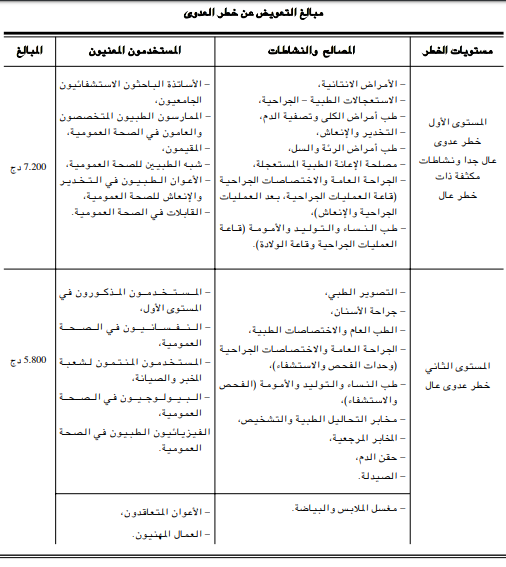 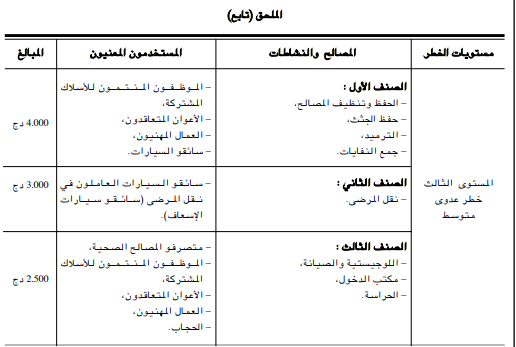 اقتطاع الضمان الاجتماعي =اجر المنصب * 9 %
اقتطاع الضمان الاجتماعي =إقتطاع إجباري كل شهر بنسبة%9من الأجر الخاضع للضمان الاجتماعي.
اجر المنصب = الاجر القاعدي + تعويض التوثيق + المنحة الجزافية + تعويض دعم النشاطات الصحية + الخبرة المهنية + علاوة المنطقة + تعويض التاهيل +منحة الخطر والعدوى .
اقتطاع الضمان الاجتماعي = اجر المنصب – اقتطاع الضمان الاجتماعي – علاوة المنطقة.
اقتطاع الضريبة على الدخل الاجمالي= اجر المنصب–(اقتطاع الضمان الاجتماعي +علاوة المنطقة)
76721,30 -(6904,92+1381,89) =68434,58
حساب اقتطاع الضريبة على الدخل الاجمالي:
لدينا المبلغ الخاضع :68434,58
IRG=(10000*0)+(20000*20%)+(38434,58*30%)
      =0+4000+11530,374
      =15530,374
نضرب الناتج في 40%  نتحصل على 6212,44 وهو اكبر من 1500 معناه نسبة التخفيض 1500 دج 
    ومنه المبلغ النهائي بعد التخفيض: 14029,00 دج 

    المنح العائلية : في هذا المثال : الطبيب له 3 اولاد .
الملحقات :
شكرا لحسن الاصغاء